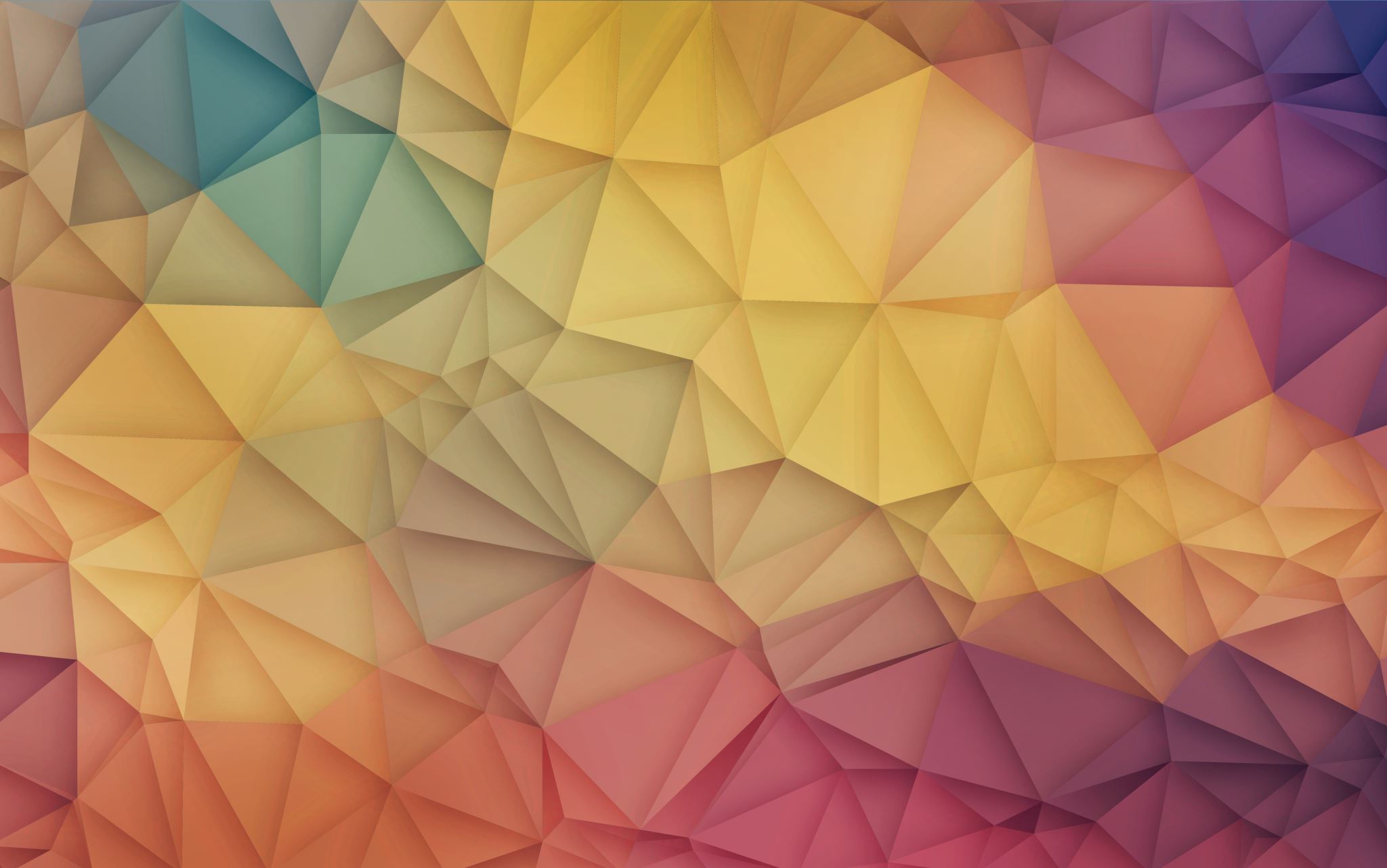 REVIEW PAS
KELAS 9
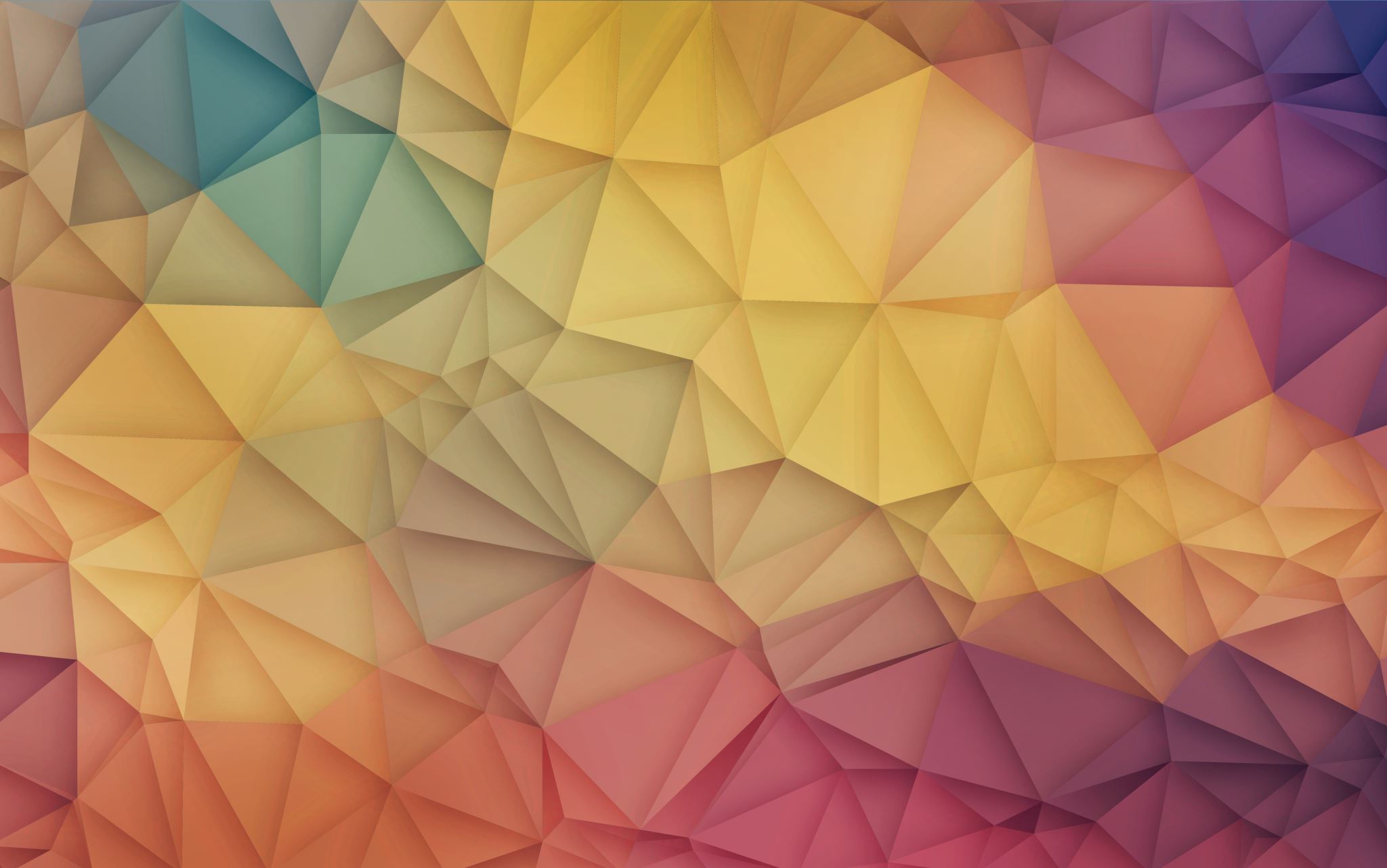 Materi
Bab 4
Bab 5
Bab 6
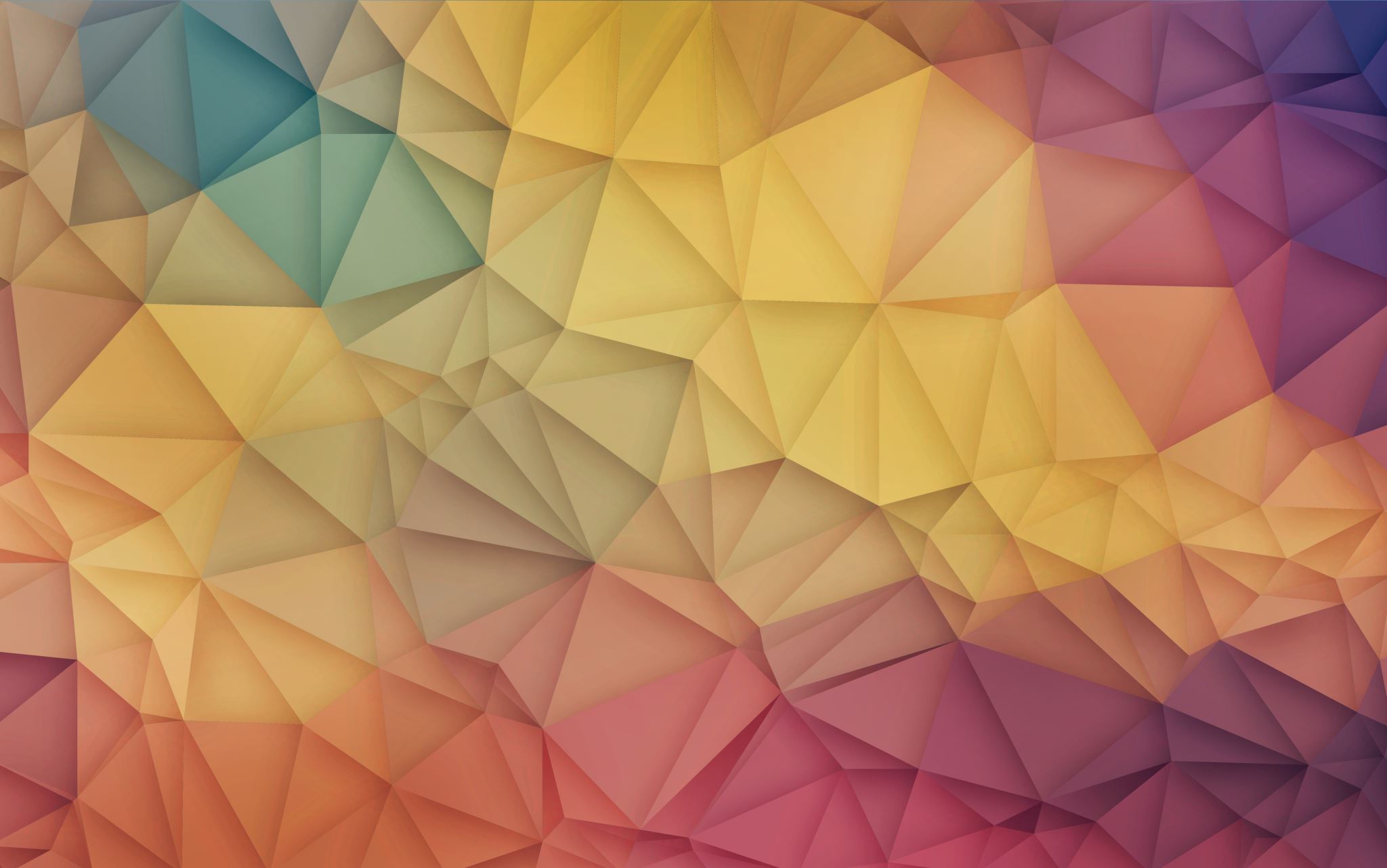 Bab 4
BAGIAN 1
PERANGKAT INTRANET
Device driver
Device manager
PERANGKAT INTERNET
Perangkat keras
Perangkat lunak
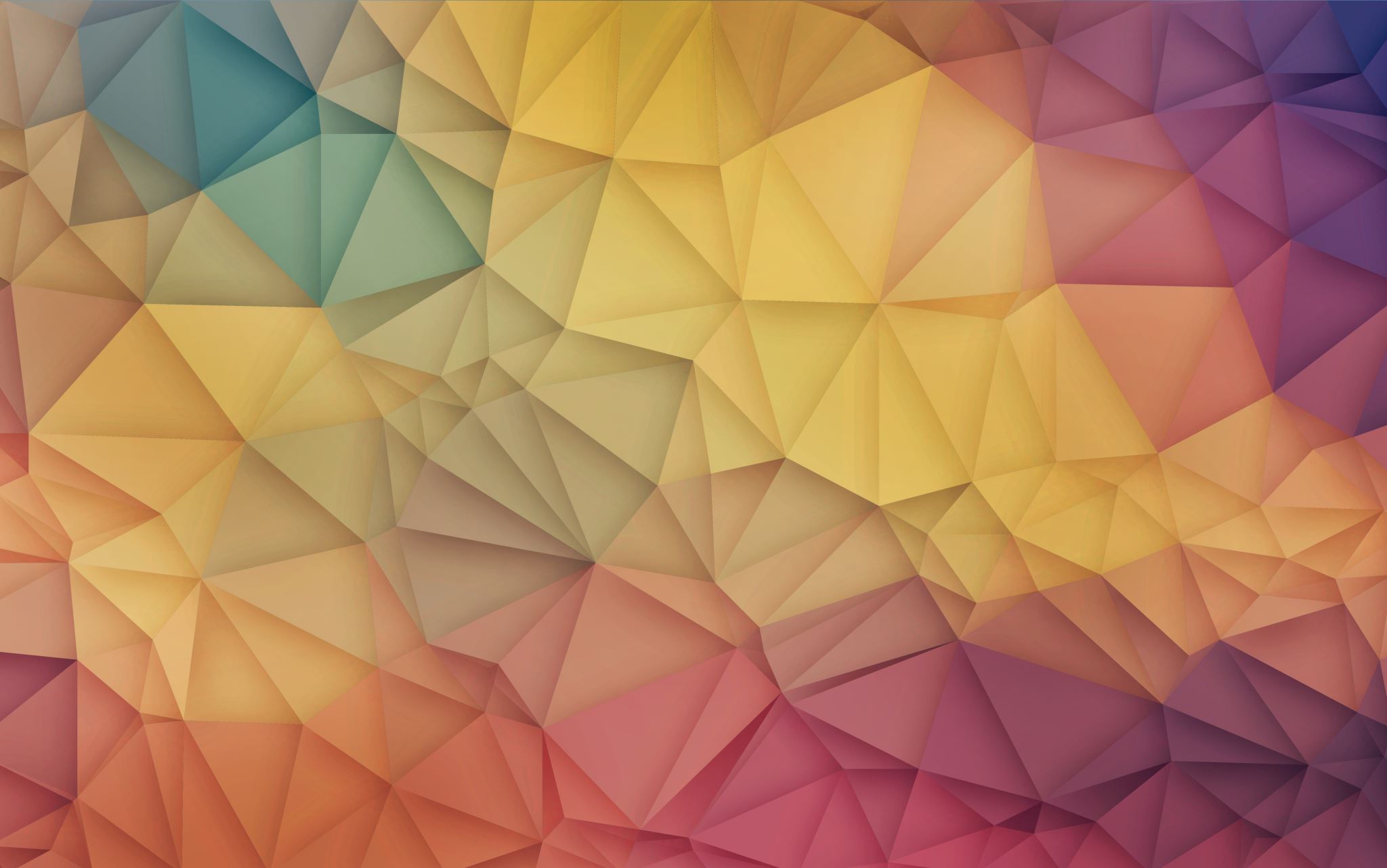 Bab 4
BAGIAN 2
Penyelenggara Jasa Internet	
Cara Memperoleh Sambungan Intranet
Melakukan Akses Ke Internet
Melakukan Hubungan ke ISP dengan  modem
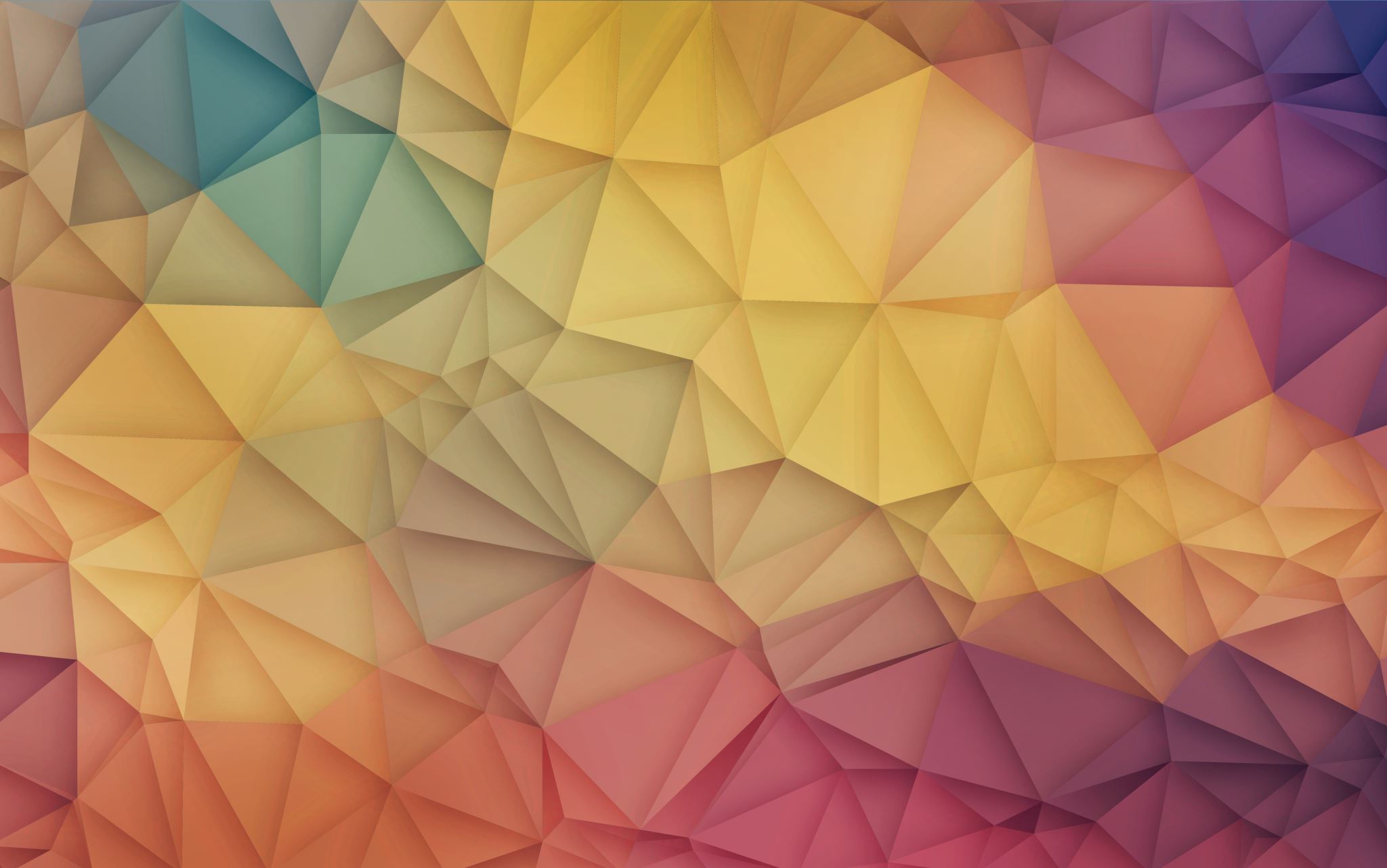 Bab 5
5.1	Pendahuluan Kecepatan Akses Internet
5.2	Faktor yang mempengaruhi Kecepatan Akses Internet
5.3	Menghitung waktu download sebuah file
5.4	Cara Mengukur Kecepatan Akses Internet
5.5	Mempercepat Kecepatan Akses Internet
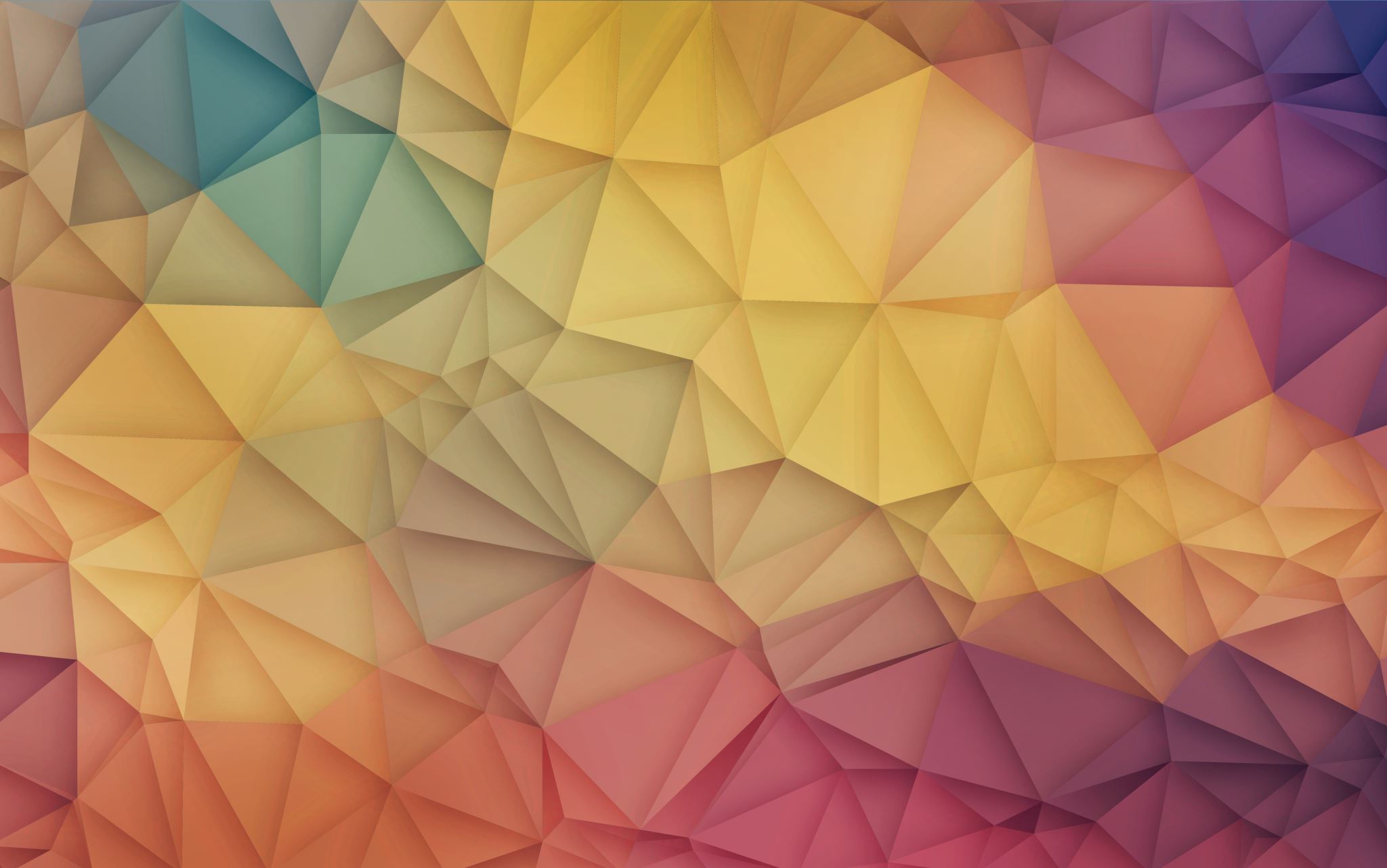 Bab 6
6.1 	Fungsi Layanan Informasi di Internet
6.2 	Istilah dalam Mengakses Internet
6.3 	Mengakses Web dengan Internet
6.4 	Mengakses E-mail dengan Internet
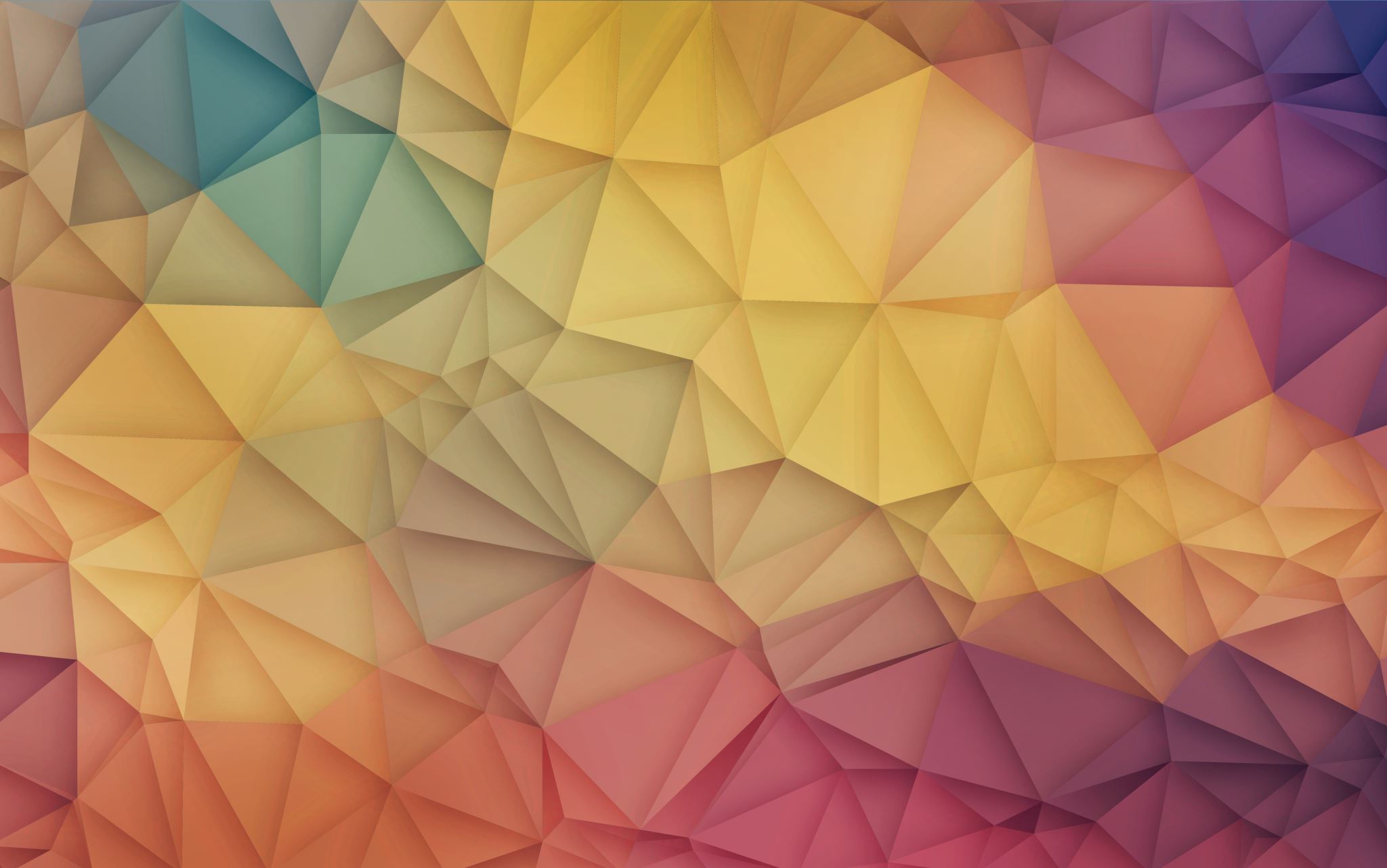 Bahan Belajar
Diktat ada di TalentaBlog
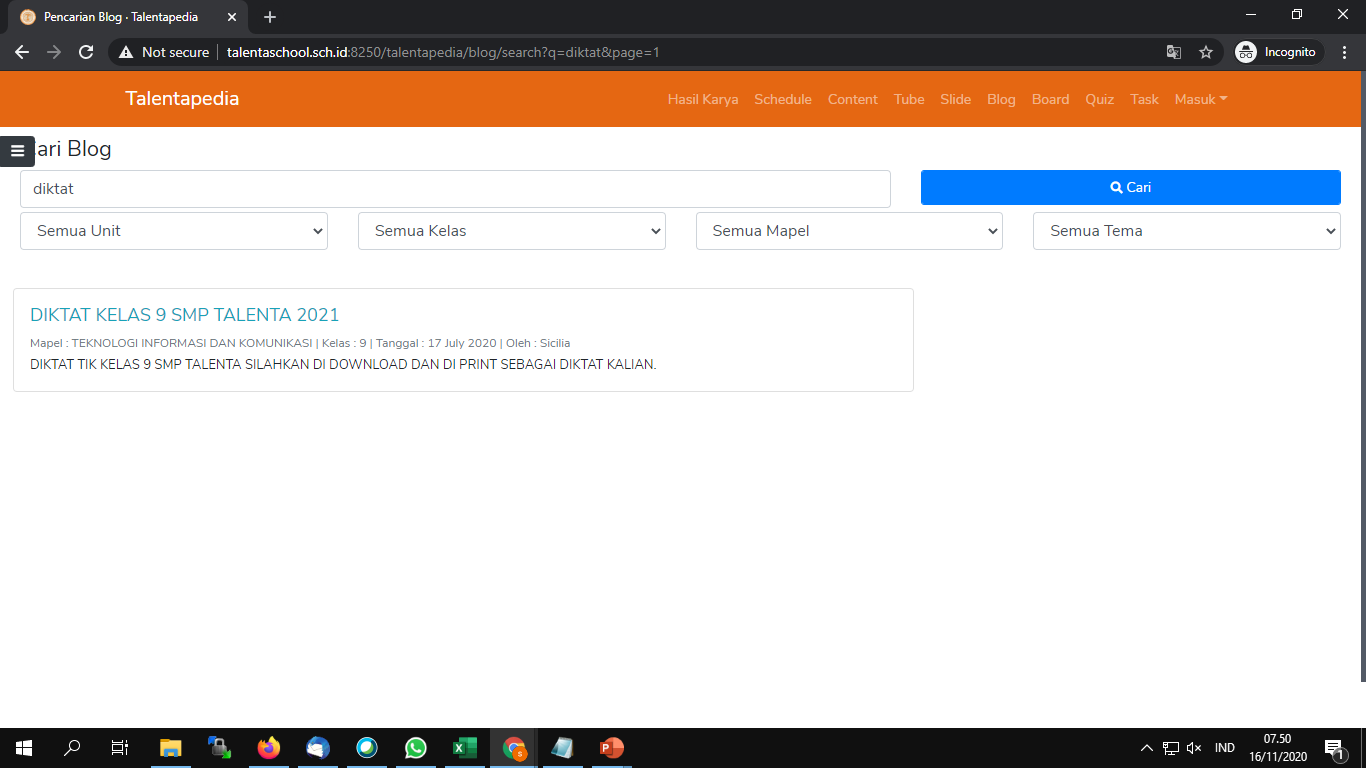 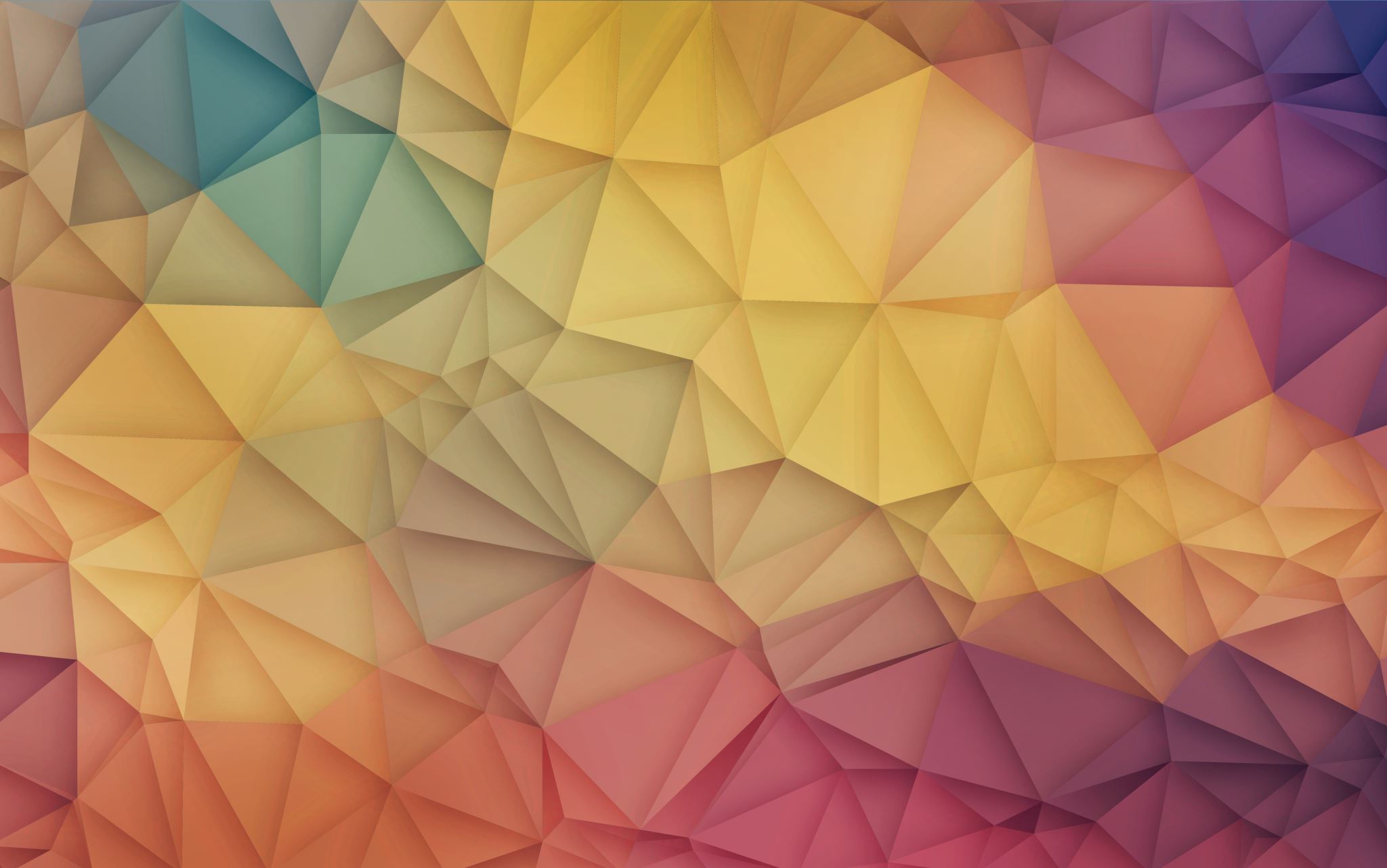 Bahan Belajar
Video ada di TalentaTube
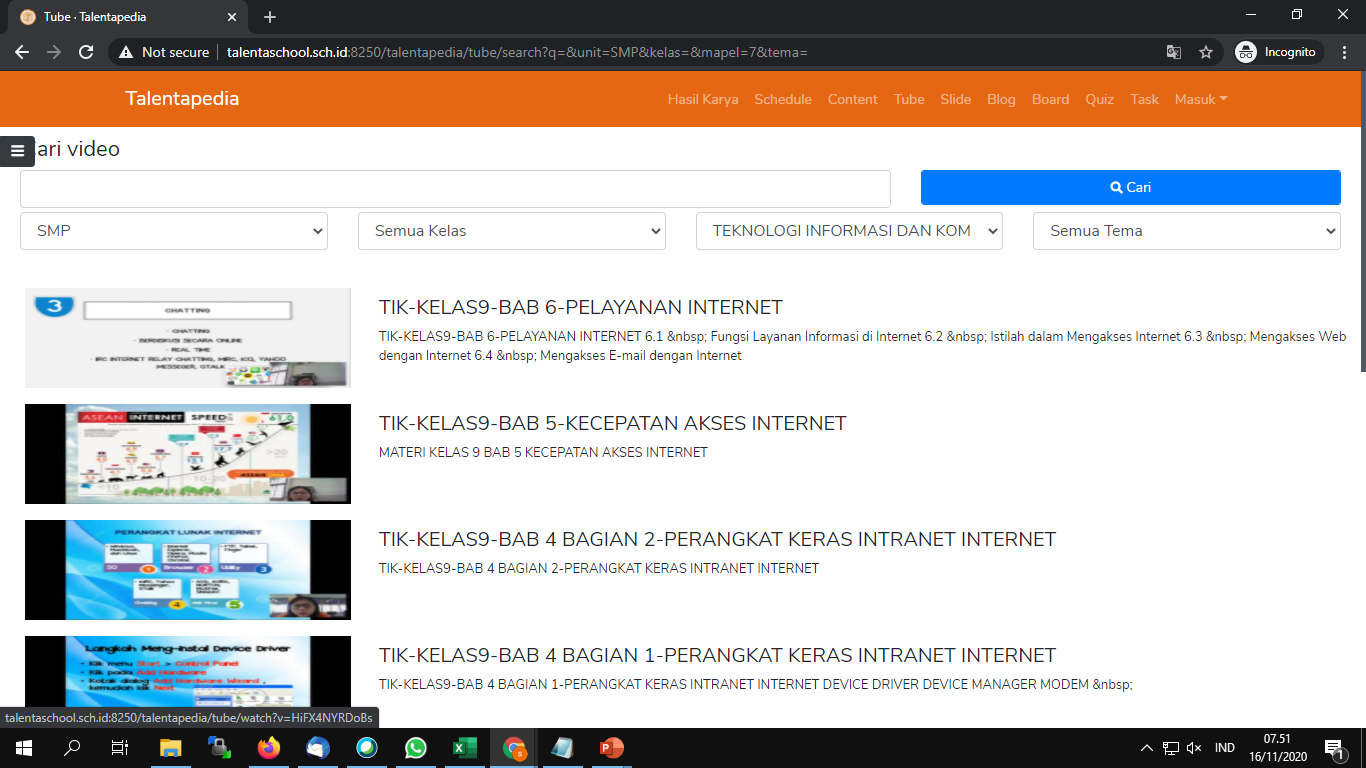